Naïve Bayes for Large Vocabularies
William W. Cohen
Summary to date
Computational complexity: what and how to count
Memory vs disk access
Cost of scanning vs seeks for disk (and memory)
Probability review
Classification with a “density estimator”
Naïve Bayes as a density estimator/classifier
How to evaluate classifiers and density estimators
How to implement Naïve Bayes
Time is linear in size of data (one scan!)
Assuming the event counters fit in memory
We need to count 
C(Y=label), C( X=word ^ Y=label), C(X=word)
Today
Naïve Bayes with huge feature sets
i.e. ones that don’t fit in memory
Pros and cons of possible approaches
Traditional “DB” (actually, key-value store)
Memory-based distributed DB
Stream-and-sort counting
Optimizations
Other tasks for stream-and-sort
A detail about large-vocabulary Naïve Bayes…..
Assume hashtable holding all counts fits in memory
Complexity of Naïve Bayes
Sequential reads
You have a train dataset and a test dataset
Initialize an “event counter” (hashtable) C
For each example id, y, x1,….,xd in train:
C(“Y=ANY”) ++;   C(“Y=y”) ++
For j in 1..d:
C(“Y=y ^ X=xj”) ++
For each example id, y, x1,….,xd in test:
For each y’ in dom(Y):
Compute log Pr(y’,x1,….,xd) = 




Return the best y’
Complexity: O(n), n=size of train
where:
qj = 1/|V|
qy = 1/|dom(Y)|
m=1
Sequential reads
Complexity: O(|dom(Y)|*n’), n’=size of test
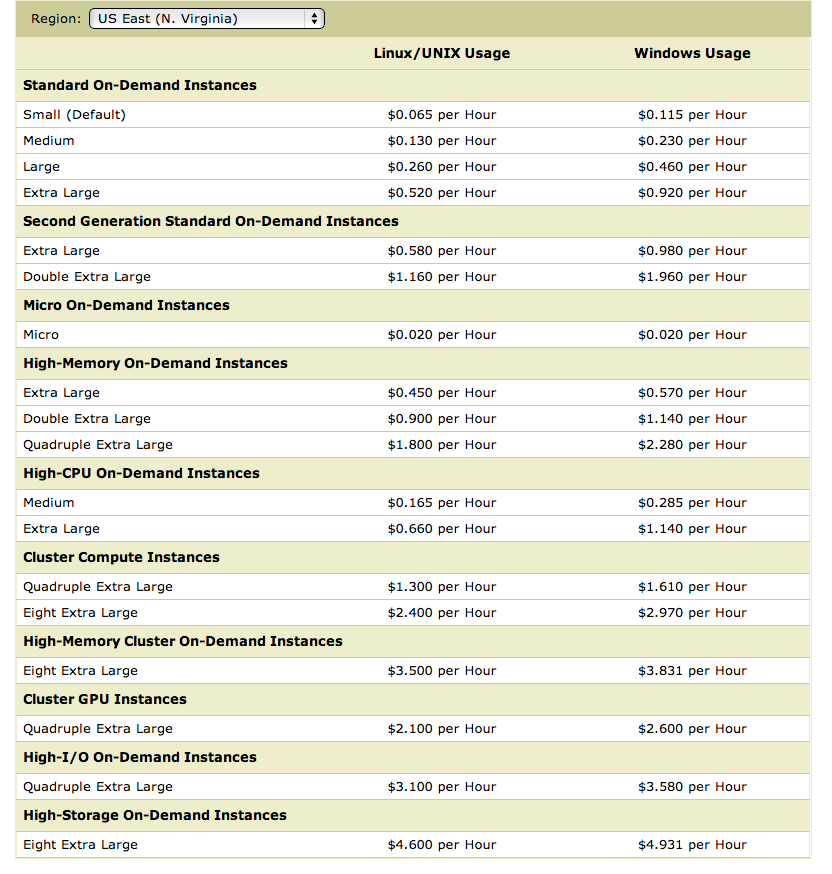 What’s next
How to implement Naïve Bayes
Assuming the event counters do not fit in memory
Why?
Micro:
0.6G memory
Standard:
S: 1.7Gb
L: 7.5Gb
XL: 15Mb
Hi Memory:
XXL: 34.2
XXXXL: 68.4
What’s next
How to implement Naïve Bayes
Assuming the event counters do not fit in memory
Why? 
Zipf’s law: many words that you see, you don’t see often.
[Via Bruce Croft]
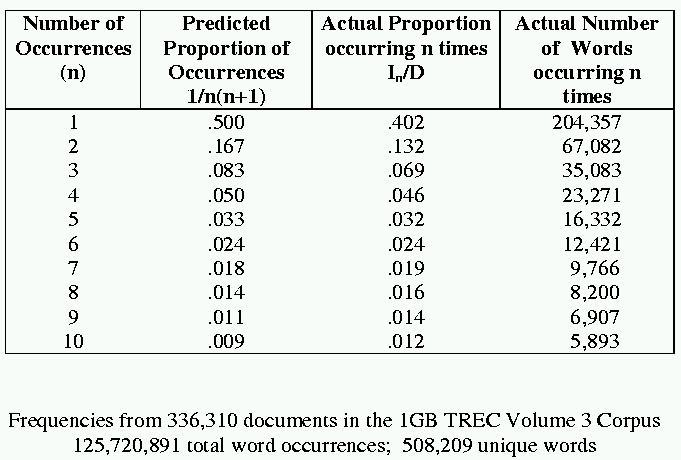 What’s next
How to implement Naïve Bayes
Assuming the event counters do not fit in memory
Why? 
Heaps’ Law: If V is the size of the vocabulary and the n is the length of the corpus in words:


Typical constants:
K  1/101/100
  0.40.6   (approx. square-root)
Why?
Proper names, missspellings, neologisms, …
Summary:
For text classification for a corpus with O(n) words, expect to use O(sqrt(n)) storage for vocabulary.
Scaling might be worse for other cases (e.g., hypertext, phrases, …)
What’s next
How to implement Naïve Bayes
Assuming the event counters do not fit in memory
Possible approaches:
Use a database? (or at least a key-value store)
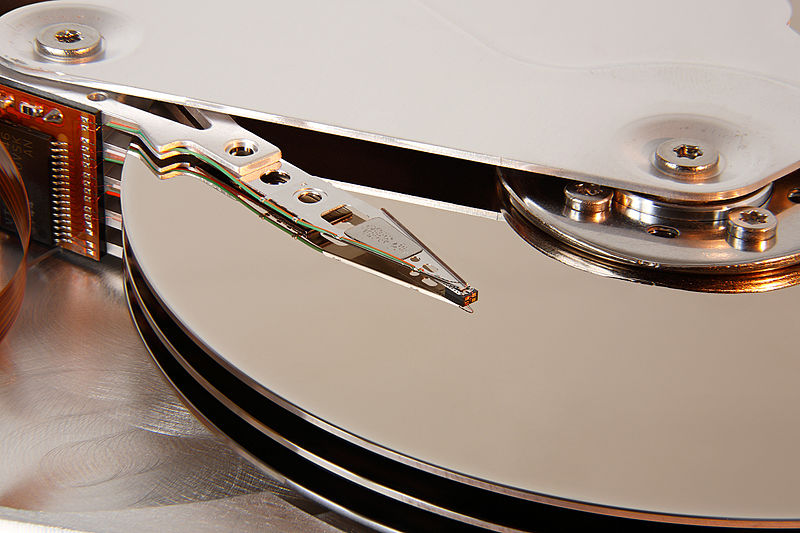 Numbers (Jeff Dean says) Everyone Should Know
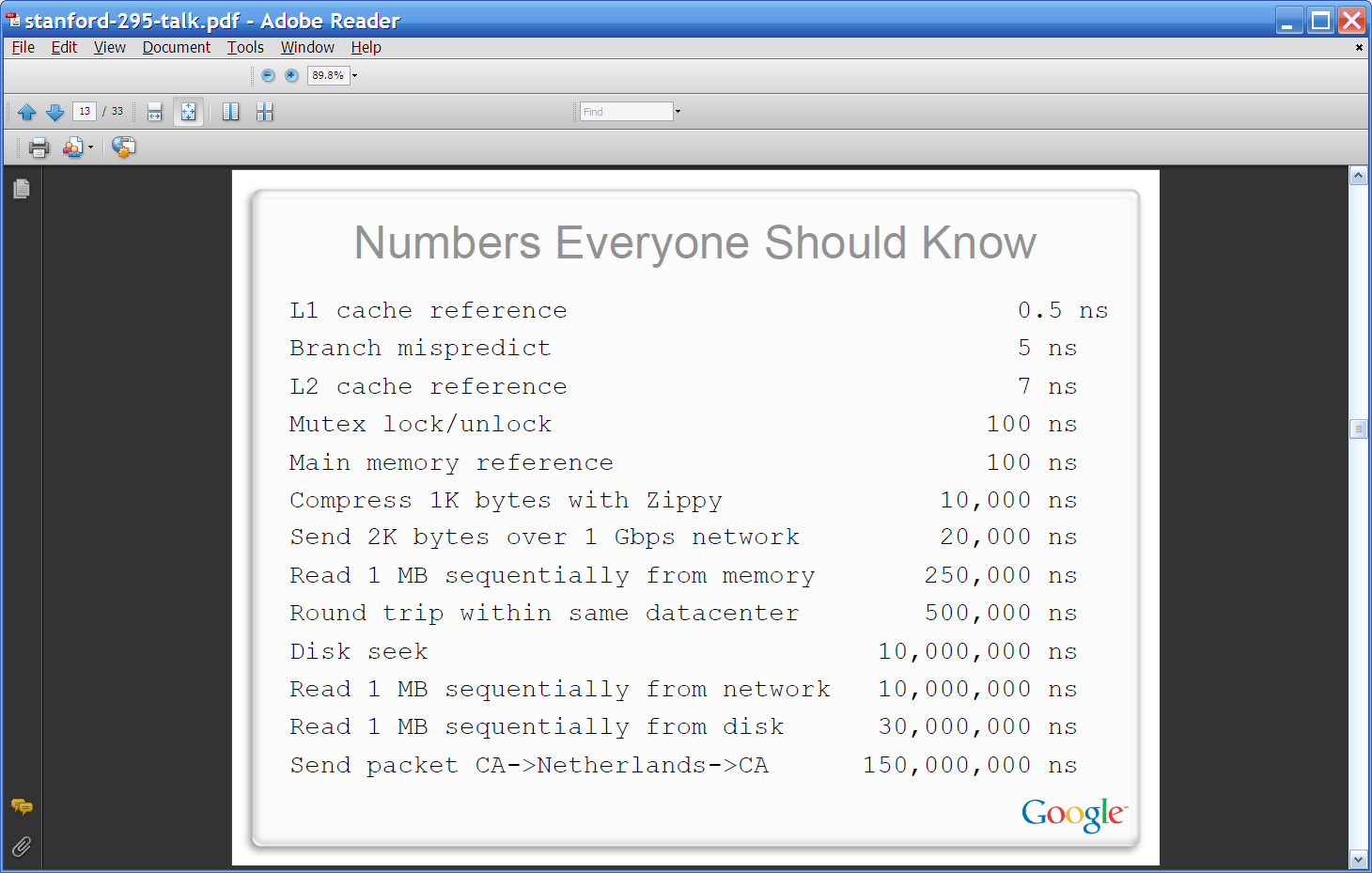 ~= 10x
~= 15x
40x
~= 100,000x
[Speaker Notes: 150x – commercial flight vs a brisk walk
100,000x – 5 hr flights would take 57 years
100,000x – 500 miles vs about 8 meters
15,000,000x – here to beijing vs 100 meters]
Using a database for Big ML
We often want to do random access on big data
E.g., different versions of examples for q/a
E.g., spot-checking parameter weights to see if they are sensible
Simplest approach:
Sort the data and use binary search  O(log2n) seeks to find query row
Using a database for Big ML
We often want to do random access on big data
E.g., different versions of examples for q/a
E.g., spot-checking parameter weights to see if they are sensible
Almost-as-simple idea based on fact that disk seek time ~= reading 1Mb
Let K=rows/Mb (e.g., K=1000)
Scan through data once and record the seek position of every K-th row in an index file (or memory)
To find row r:
Find the r’, last item in the index smaller than r
Seek to r’ and read the next megabyte
Cheap since index is size n/1000
Cost is ~= 2 seeks
A simple indexed store (e.g., Hadoop MapFile)
Data on disk
Index in memory
1Mb
1Mb
Accessing r:
 Scan index to find last r’<= r
  (no disk access)
 Seek to r’s position in DB (10ms)
 Read next 1Mb sequentially (10ms)
1Mb
Using a database for Big ML
Summary: we’ve gone from ~= 1 seek (best possible) to ~= 2 seeks---plus finding r’ in the index.
If index is O(1Mb) then finding r’ is also like 1 seek
So we’re paying about 3 seeks per random access in a Gb
What if the index is still large?
Build (the same sort of index) for the index!
Now we’re paying 4 seeks for each random access into a Tb
….and repeat recursively if you need
This is called a B-tree
It only gets complicated when we want to delete and insert.
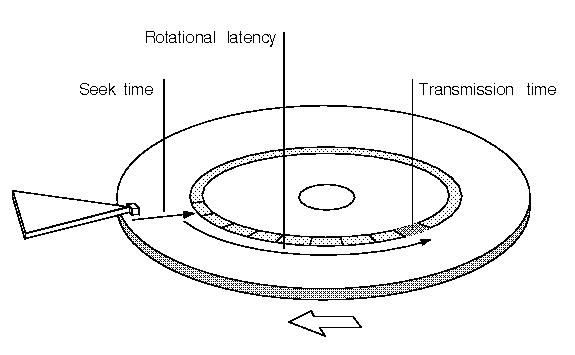 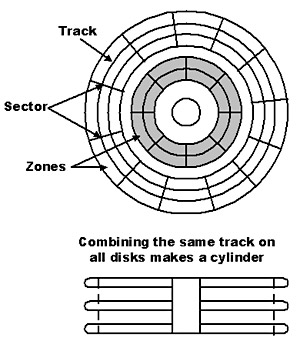 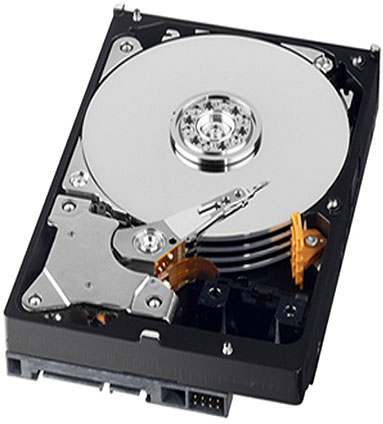 Numbers (Jeff Dean says) Everyone Should Know
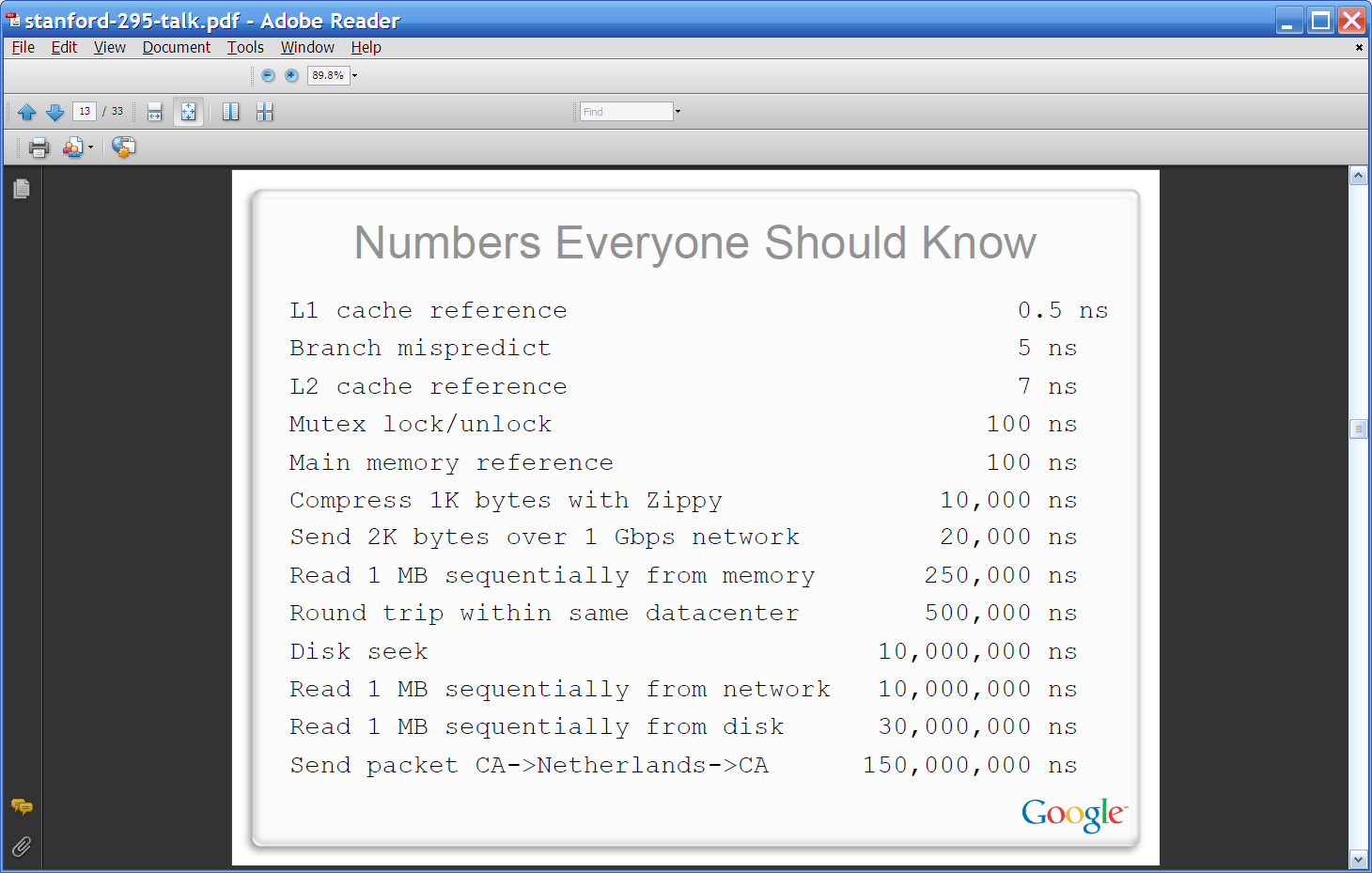 ~= 10x
~= 15x
40x
~= 100,000x
Best case (data is in same sector/block)
[Speaker Notes: 150x – commercial flight vs a brisk walk
100,000x – 5 hr flights would take 57 years
100,000x – 500 miles vs about 8 meters
15,000,000x – here to beijing vs 100 meters]
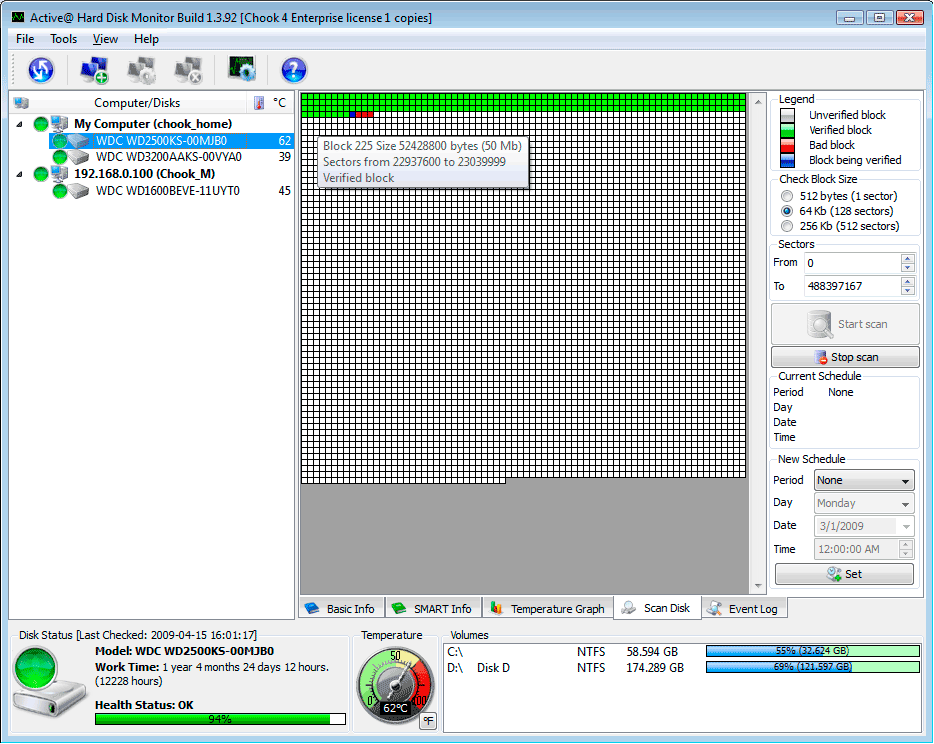 A single large file can be spread out among many non-adjacent blocks/sectors…

and then you need to seek around to scan the contents of the file…

Question: What could you do to reduce this cost?
What’s next
How to implement Naïve Bayes
Assuming the event counters do not fit in memory
Possible approaches:
Use a database?
Counts are stored on disk, not in memory
…So, accessing a count might involve some seeks
Caveat: many DBs are good at caching frequently-used values, so seeks might be infrequent …..
O(n*scan)  O(n*scan*4*seek)
What’s next
How to implement Naïve Bayes
Assuming the event counters do not fit in memory
Possible approaches:
Use a memory-based distributed database?
Counts are stored on disk, not in memory
…So, accessing a count might involve some seeks
Caveat: many DBs are good at caching frequently-used values, so seeks might be infrequent …..
O(n*scan)  O(n*scan*???)
Counting
example 1
 example 2
 example 3
 ….
“increment C[x] by D”
Hash table, database, etc
Counting logic
Counting
example 1
 example 2
 example 3
 ….
“increment C[x] by D”
Hash table, database, etc
Counting logic
Hashtable issue: memory is too small
Database issue: seeks are slow
Distributed Counting
Hash table1
example 1
 example 2
 example 3
 ….
Machine 1
Hash table2
Machine 2
“increment C[x] by D”
Counting logic
. . .
Hash table2
Machine K
Machine 0
Now we have enough memory….
Distributed Counting
Hash table1
example 1
 example 2
 example 3
 ….
Machine 1
Hash table2
Machine 2
“increment C[x] by D”
Counting logic
. . .
New issues:
 Machines and memory cost $$!
 Routing increment requests to right machine
 Sending increment requests across the network
   Communication complexity
Hash table2
Machine K
Machine 0
Numbers (Jeff Dean says) Everyone Should Know
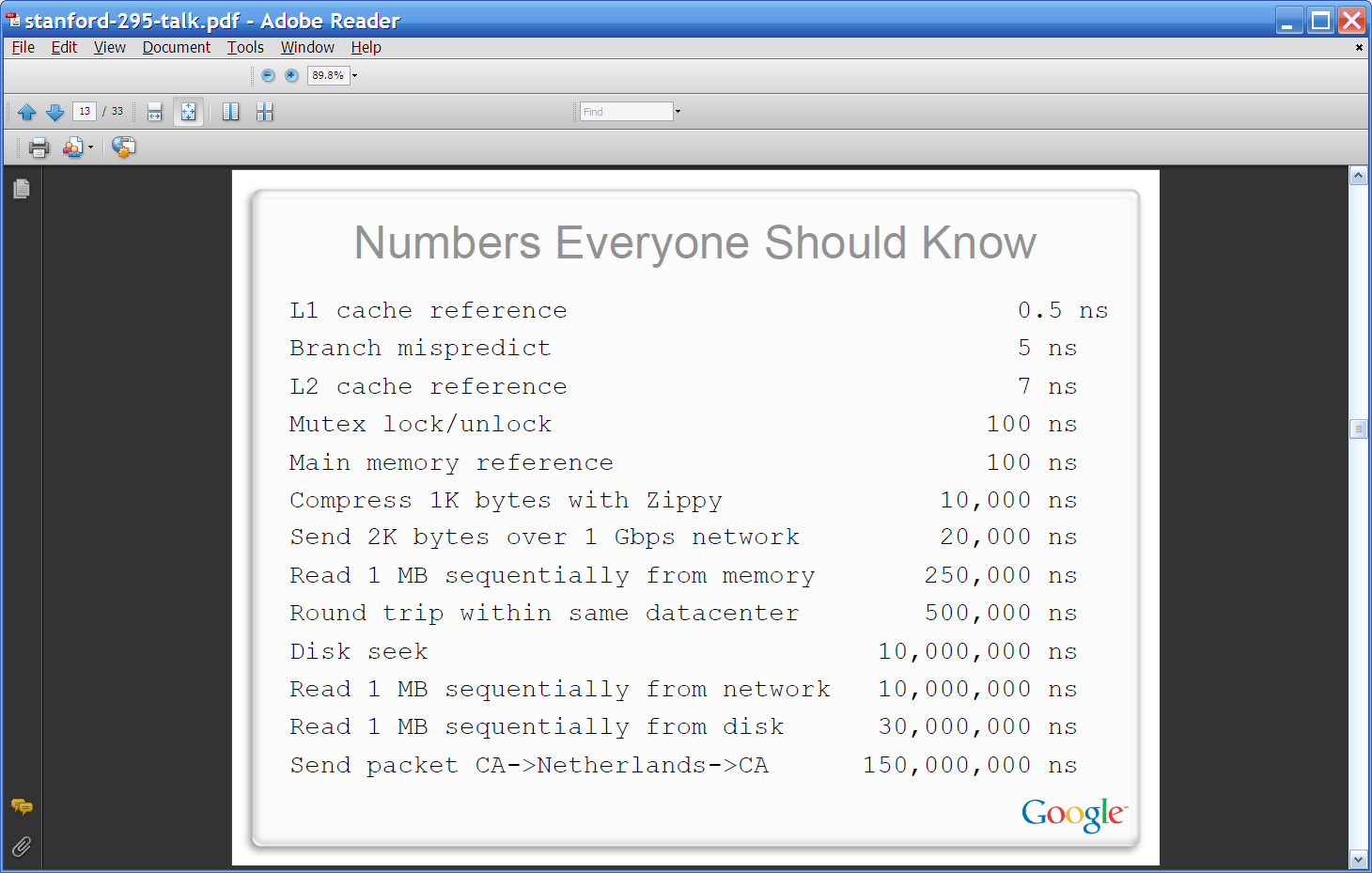 ~= 10x
~= 15x
40x
~= 100,000x
[Speaker Notes: 150x – commercial flight vs a brisk walk
100,000x – 5 hr flights would take 57 years
100,000x – 500 miles vs about 8 meters
15,000,000x – here to beijing vs 100 meters]
What’s next
How to implement Naïve Bayes
Assuming the event counters do not fit in memory
Possible approaches:
Use a memory-based distributed database?
Extra cost: Communication costs: O(n) … but that’s “ok”
Extra complexity: routing requests correctly
Note: If the increment requests were ordered seeks would not be needed!
O(n*scan)  O(n*scan+n*send)
1) Distributing data in memory across machines is not as cheap as accessing memory locally because of communication costs.
2) The problem we’re dealing with is not size.  It’s the interaction between size and locality: we have a large structure that’s being accessed in a non-local way.
What’s next
How to implement Naïve Bayes
Assuming the event counters do not fit in memory
Possible approaches:
Use a memory-based distributed database?
Extra cost: Communication costs: O(n) … but that’s “ok”
Extra complexity: routing requests correctly
Compress the counter hash table?
Use integers as keys instead of strings?
Use approximate counts?
Discard infrequent/unhelpful words?
Trade off time for space somehow?
Observation: if the counter updates were better-ordered we could avoid using disk
O(n*scan)  O(n*scan+n*send)
Great ideas which we’ll discuss more later
Large-vocabulary Naïve Bayes
Counting
One way trade off time for space:
Assume you need K times as much memory as you actually have
Method:
Construct a hash function h(event)
For i=0,…,K-1:
Scan thru the train dataset
Increment counters for event only if h(event) mod K == i
Save this counter set to disk at the end of the scan
After K scans you have a complete counter set
Comment: 
this works for any counting task, not just naïve Bayes
What we’re really doing here is organizing our “messages” to get more locality….
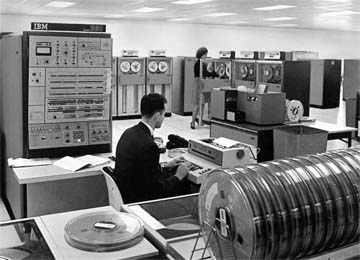 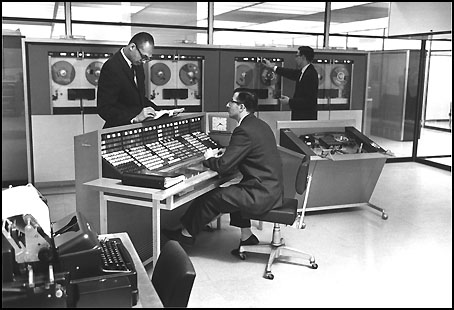 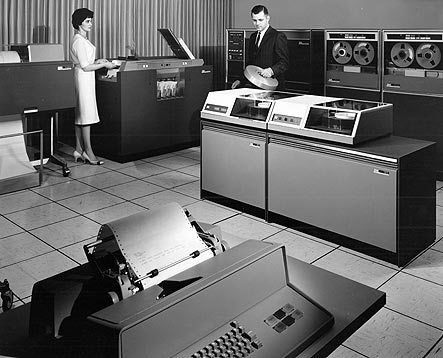 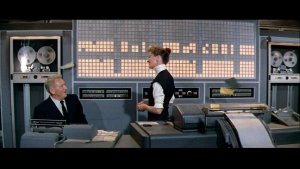 Large vocabulary counting
Another approach:
Start with
Q: “what can we do for large sets quickly”?
A:  sorting
It’s O(n log n), not much worse than linear
You can do it for very large datasets using a merge sort
sort k subsets that fit in memory, 
merge results, which can be done in linear time
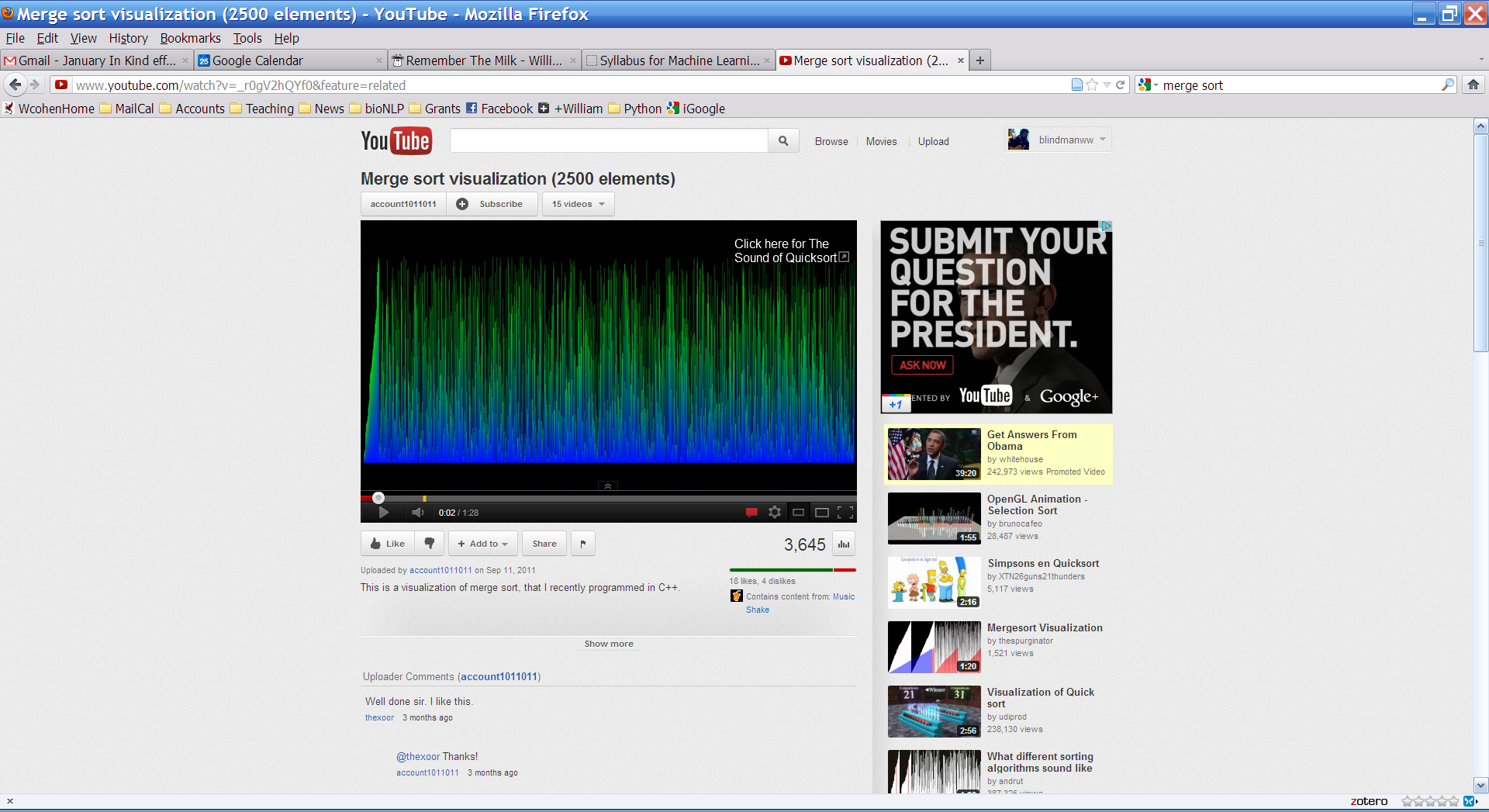 Alternative visualization
Large-vocabulary Naïve Bayes
Create a hashtable C
For each example id, y, x1,….,xd in train:
C(“Y=ANY”) ++;   C(“Y=y”) ++
For j in 1..d:
C(“Y=y ^ X=xj”) ++
Large-vocabulary Naïve Bayes
Create a hashtable C
For each example id, y, x1,….,xd in train:
C(“Y=ANY”) ++;   C(“Y=y”) ++
Print “Y=ANY += 1”
Print “Y=y += 1”
For j in 1..d:
C(“Y=y ^ X=xj”) ++
Print  “Y=y ^ X=xj += 1”
Sort the event-counter update “messages”
Scan the sorted messages and compute and output the final counter values
Think of these as “messages” to another component to increment the counters
java MyTrainertrain | sort | java MyCountAdder > model
Large-vocabulary Naïve Bayes
Y=business			+=	1
Y=business			+=	1
…
Y=business ^ X =aaa	+=	1
…
Y=business ^ X=zynga	 +=	1
Y=sports ^ X=hat	+=	1
Y=sports ^ X=hockey	+=	1
Y=sports ^ X=hockey	+=	1
Y=sports ^ X=hockey	+=	1
…
Y=sports ^ X=hoe	+=	1
…
Y=sports			+=	1
…
Create a hashtable C
For each example id, y, x1,….,xd in train:
C(“Y=ANY”) ++;   C(“Y=y”) ++
Print “Y=ANY += 1”
Print “Y=y += 1”
For j in 1..d:
C(“Y=y ^ X=xj”) ++
Print  “Y=y ^ X=xj += 1”
Sort the event-counter update “messages”
We’re collecting together messages about the same counter
Scan and add the sorted messages and output the final counter values
Large-vocabulary Naïve Bayes
Scan-and-add:
streaming
previousKey = Null
 sumForPreviousKey = 0
 For each (event,delta) in input:
 If event==previousKey 
 sumForPreviousKey += delta
 Else
 OutputPreviousKey()
 previousKey = event
 sumForPreviousKey = delta
 OutputPreviousKey()

define OutputPreviousKey():
 If PreviousKey!=Null
 print PreviousKey,sumForPreviousKey
Y=business			+=	1
Y=business			+=	1
…
Y=business ^ X =aaa	+=	1
…
Y=business ^ X=zynga	 +=	1
Y=sports ^ X=hat	+=	1
Y=sports ^ X=hockey	+=	1
Y=sports ^ X=hockey	+=	1
Y=sports ^ X=hockey	+=	1
…
Y=sports ^ X=hoe	+=	1
…
Y=sports			+=	1
…
Accumulating the event counts requires constant storage … as long as the input is sorted.
Distributed Counting  Stream and Sort Counting
Hash table1
example 1
 example 2
 example 3
 ….
Machine 1
Hash table2
Machine 2
“C[x] +=D”
Message-routing logic
Counting logic
. . .
Hash table2
Machine K
Machine 0
Distributed Counting  Stream and Sort Counting
example 1
 example 2
 example 3
 ….
C[x1] += D1
 C[x1] += D2
 ….
“C[x] +=D”
Logic to combine counter updates
Sort
Counting logic
Machine A
Machine C
Machine B
Stream and Sort Counting  Distributed Counting
Standardized  message routing logic
example 1
 example 2
 example 3
 ….
C[x1] += D1
 C[x1] += D2
 ….
“C[x] +=D”
Logic to combine counter updates
Counting logic
Sort
Machines A1,…
Machines C1,..,
Machines B1,…,
Easy to parallelize!
Trivial to parallelize!
Locality is good
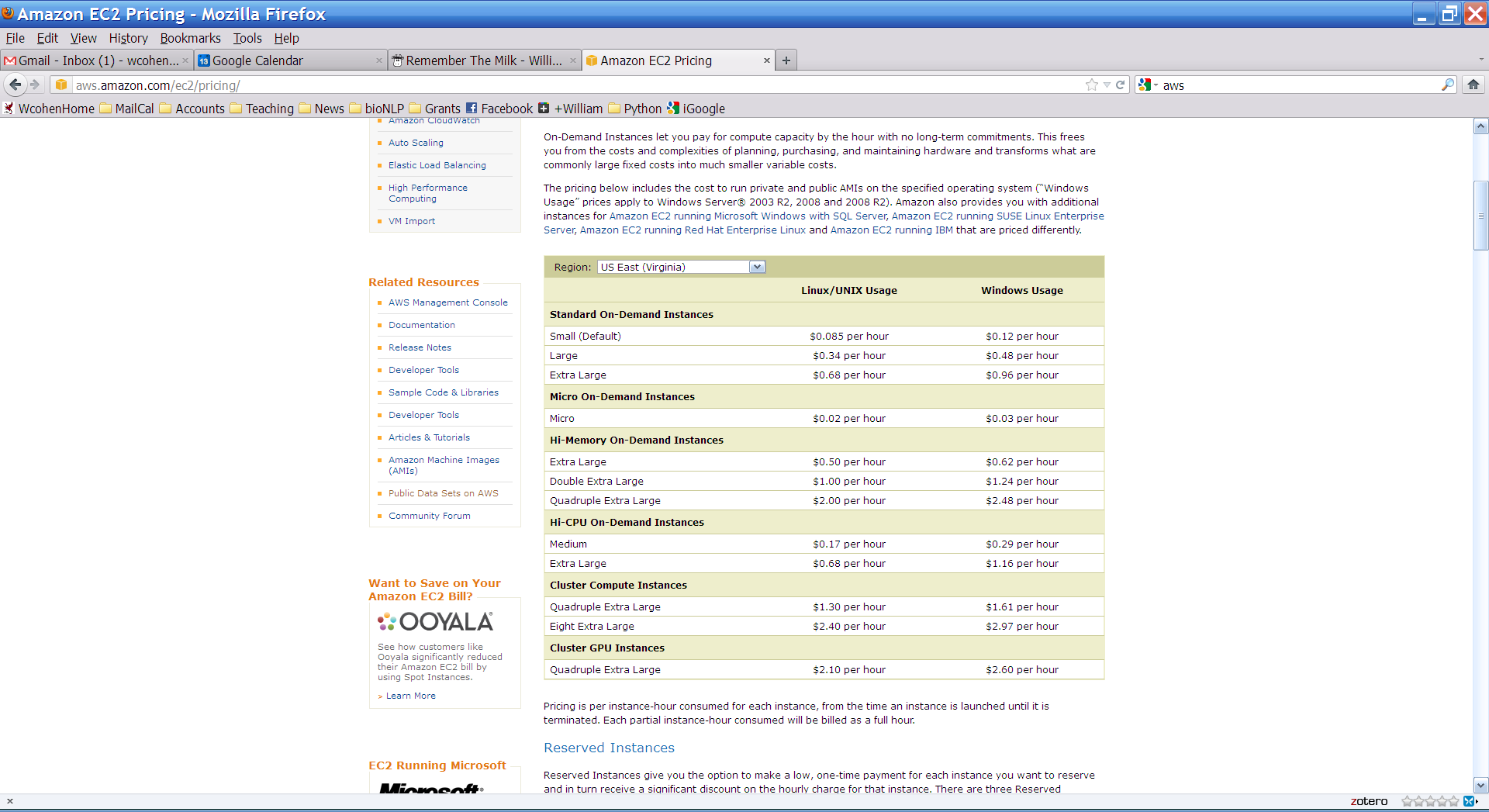 Micro:
0.6G memory
Standard:
S: 1.7Gb
L: 7.5Gb
XL: 15Mb
Hi Memory:
XXL: 34.2
XXXXL: 68.4
Large-vocabulary Naïve Bayes
For each example id, y, x1,….,xd in train:
Print Y=ANY += 1
Print Y=y += 1
For j in 1..d:
Print  Y=y ^ X=xj += 1
Sort the event-counter update “messages”
Scan and add the sorted messages and output the final counter values
Complexity: O(n), n=size of train
(Assuming a constant number of labels apply to each document)
Complexity: O(nlogn)
Complexity: O(n)
O(|V||dom(Y)|)
java MyTrainertrain | sort | java MyCountAdder > model
Model size:  max O(n), O(|V||dom(Y)|)
Today
Naïve Bayes with huge feature sets
i.e. ones that don’t fit in memory
Pros and cons of possible approaches
Traditional “DB” (actually, key-value store)
Memory-based distributed DB
Stream-and-sort counting
Optimizations
Other tasks for stream-and-sort
Optimizations
java MyTrainertrain | sort | java MyCountAdder > model
O(n)
Input size=n
Output size=n
O(nlogn)
Input size=n
Output size=n
O(n)
Input size=n
Output size=m

m<<n … say O(sqrt(n))
A useful optimization: decrease the size of the input to the sort
Reduces the size from O(n) to O(m)
Compress the output by using simpler messages 
(“C[event] += 1”)  “event 1”
Compress the output more – e.g. stringinteger code
Tradeoff – ease of debugging vs efficiency – are messages meaningful or meaningful in context?
Optimization…
For each example id, y, x1,….,xd in train:
Print “Y=ANY += 1”
Print “Y=y += 1”
For j in 1..d:
Print  “Y=y ^ X=xj += 1”
Sort the event-counter update “messages”
Scan and add the sorted messages and output the final counter values
Initialize hashtable C
For each example id, y, x1,….,xd in train:
C[Y=ANY]  += 1
C[Y=y] += 1
For j in 1..d:
C[Y=y ^ X=xj] += 1
If memory is getting full: output all values from C as messages and re-initialize C
Sort the event-counter update “messages”
Scan and add the sorted messages
java MyTrainertrain | sort | java MyCountAdder > model
Some other stream and sort tasks
Coming up: classify Wikipedia pages
Features:
words on page: src w1 w2 ….
outlinks from page:  src dst1 dst2 … 
how about inlinks to the page?
Some other stream and sort tasks
outlinks from page:  src dst1 dst2 … 
Algorithm:
For each input line src dst1 dst2 … dstn print out
dst1 inlinks.= src
dst2 inlinks.= src
…
dstn inlinks.= src
Sort this output
Collect the messages and group to get
dst src1 src2 … srcn
Some other stream and sort tasks
prevKey = Null
 sumForPrevKey = 0
 For each (event += delta) in input:
 If event==prevKey 
 sumForPrevKey += delta
 Else
 OutputPrevKey()
 prevKey = event
 sumForPrevKey = delta
 OutputPrevKey()

define OutputPrevKey():
 If PrevKey!=Null
 print PrevKey,sumForPrevKey
prevKey = Null
 linksToPrevKey = [ ]
 For each (dst inlinks.= src) in input:
 If dst==prevKey 
 linksPrevKey.append(src)
 Else
 OutputPrevKey()
 prevKey = dst
 linksToPrevKey=[src]
 OutputPrevKey()

define OutputPrevKey():
 If PrevKey!=Null
 print PrevKey, linksToPrevKey
Some other stream and sort tasks
What if we run this same program on the words on a page?
Features:
words on page: src w1 w2 ….
outlinks from page:  src dst1 dst2 …
Out2In.java
w1 src1,1 src1,2 src1,3 ….
w2 src2,1 …
…
an inverted index for the documents
Some other stream and sort tasks
outlinks from page:  src dst1 dst2 … 
Algorithm:
For each input line src dst1 dst2 … dstn print out
dst1 inlinks.= src
dst2 inlinks.= src
…
dstn inlinks.= src
Sort this output
Collect the messages and group to get
dst src1 src2 … srcn
Some other stream and sort tasks
prevKey = Null
 sumForPrevKey = 0
 For each (event += delta) in input:
 If event==prevKey 
 sumForPrevKey += delta
 Else
 OutputPrevKey()
 prevKey = event
 sumForPrevKey = delta
 OutputPrevKey()

define OutputPrevKey():
 If PrevKey!=Null
 print PrevKey,sumForPrevKey
prevKey = Null
 linksToPrevKey = [ ]
 For each (dst inlinks.= src) in input:
 If dst==prevKey 
 linksPrevKey.append(src)
 Else
 OutputPrevKey()
 prevKey = dst
 linksToPrevKey=[src]
 OutputPrevKey()

define OutputPrevKey():
 If PrevKey!=Null
 print PrevKey, linksToPrevKey
Some other stream and sort tasks
Later on: distributional clustering of words
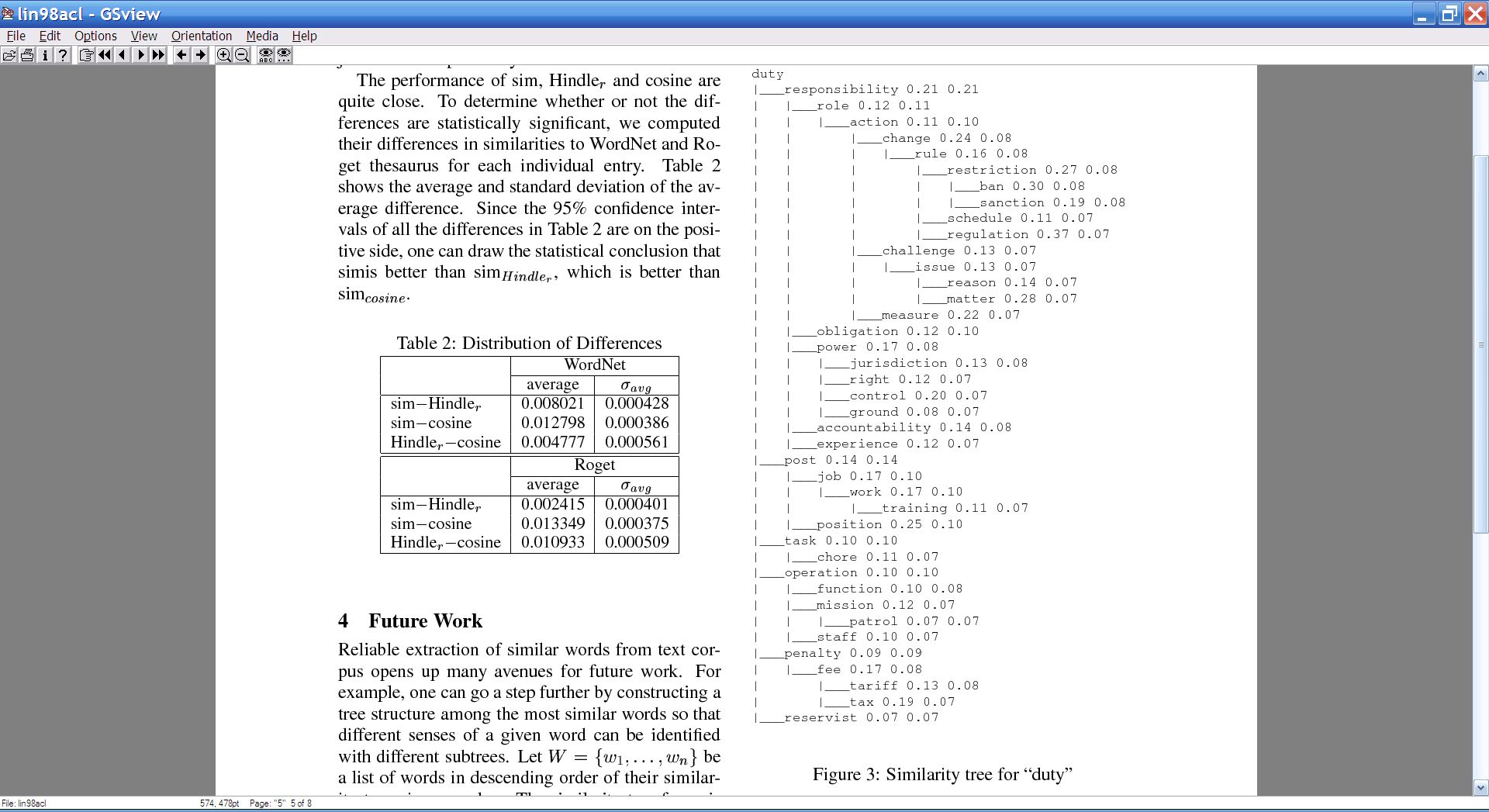 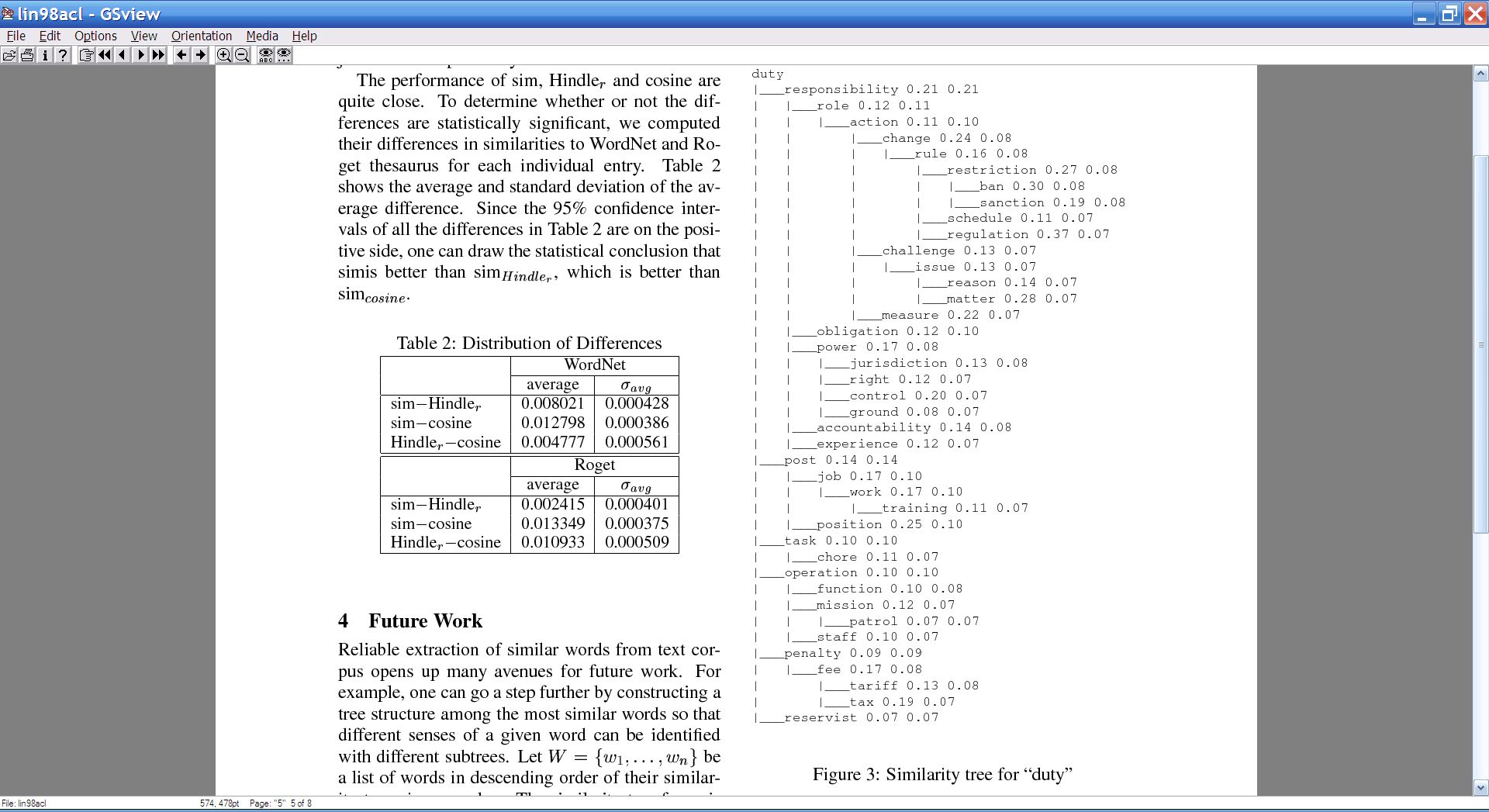 Some other stream and sort tasks
Later on: distributional clustering of words
Algorithm: 
For each word w in a corpus print w and the words in a window around it
Print “wi context .= (wi-k,…,wi-1,wi+1,…,wi+k )”
Sort the messages and collect all contexts for each w – thus creating an instance associated with w
Cluster the dataset
Or train a classifier and classify it
Some other stream and sort tasks
prevKey = Null
 sumForPrevKey = 0
 For each (event += delta) in input:
 If event==prevKey 
 sumForPrevKey += delta
 
Else
 OutputPrevKey()
 prevKey = event
 sumForPrevKey = delta
 OutputPrevKey()

define OutputPrevKey():
 If PrevKey!=Null
 print PrevKey,sumForPrevKey
prevKey = Null
 ctxOfPrevKey = [ ]
 For each (w c.= w1,…,wk) in input:
 If dst==prevKey 
 ctxOfPrevKey.append(
w1,…,wk )
 Else
 OutputPrevKey()
 prevKey = w
 ctxOfPrevKey=[w1,..,wk]
 OutputPrevKey()

define OutputPrevKey():
 If PrevKey!=Null
 print PrevKey, ctxOfPrevKey
Some other stream and sort tasks
Finding unambiguous geographical names
GeoNames.org: for each place in its database, stores
Several alternative names
Latitude/Longitude
…
Lets you put places on a map (e.g., Google Maps)
Problem: many names are ambiguous, especially if you allow an approximate match
Paris, London, … even  Carnegie Mellon
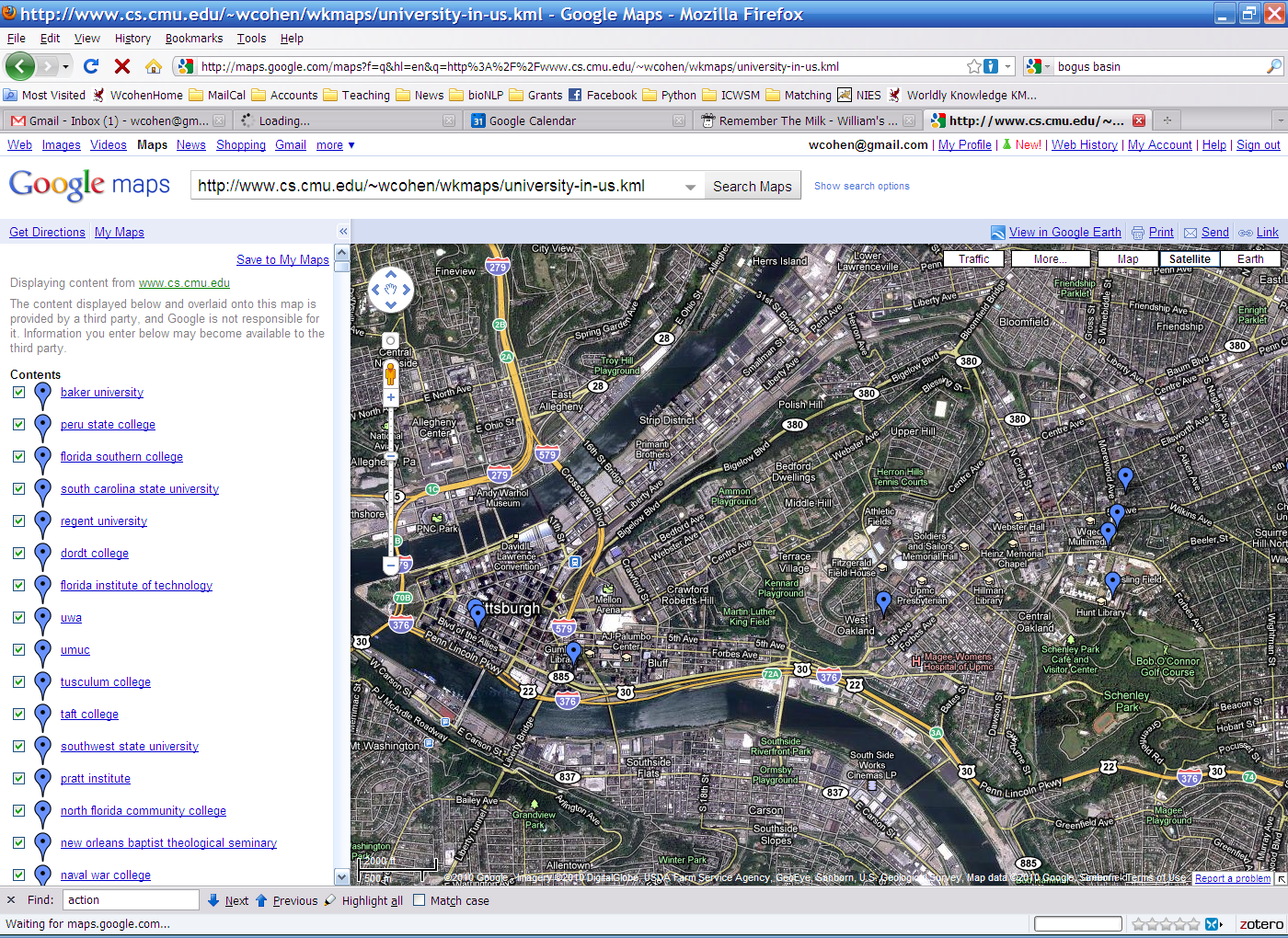 Point Park (College|University)
Carnegie Mellon [University [School]]
Some other stream and sort tasks
Finding almost unambiguous geographical names
GeoNames.org: for each place in the database 
print all plausible soft-match substrings in each alternative name, paired with the lat/long, e.g.
Carnegie Mellon University at lat1,lon1 
Carnegie Mellon at lat1,lon1 
Mellon University at lat1,lon1
Carnegie Mellon School at lat2,lon2
Carnegie Mellon at lat2,lon2
Mellon School at lat2,lon2
…
Sort and collect… and filter
Some other stream and sort tasks
prevKey = Null
 sumForPrevKey = 0
 For each (event += delta) in input:
 If event==prevKey 
 sumForPrevKey += delta
Else
 OutputPrevKey()
 prevKey = event
 sumForPrevKey = delta
 
OutputPrevKey()

define OutputPrevKey():
 If PrevKey!=Null
 print PrevKey,sumForPrevKey
prevKey = Null
 locOfPrevKey = Gaussian()
 For each (place at lat,lon) in input:
 If dst==prevKey 
locOfPrevKey.observe(lat, lon)
 Else
 OutputPrevKey()
 prevKey = place
 locOfPrevKey = Gaussian()
 locOfPrevKey.observe(lat, lon)
 OutputPrevKey()

define OutputPrevKey():
 If PrevKey!=Null and locOfPrevKey.stdDev() < 1 mile
 print PrevKey, locOfPrevKey.avg()
Today
Naïve Bayes with huge feature sets
i.e. ones that don’t fit in memory
Pros and cons of possible approaches
Traditional “DB” (actually, key-value store)
Memory-based distributed DB
Stream-and-sort counting
Optimizations
Other tasks for stream-and-sort
A detail about large-vocabulary Naïve Bayes…..
Assume hashtable holding all counts fits in memory
Complexity of Naïve Bayes
Sequential reads
You have a train dataset and a test dataset
Initialize an “event counter” (hashtable) C
For each example id, y, x1,….,xd in train:
C(“Y=ANY”) ++;   C(“Y=y”) ++
For j in 1..d:
C(“Y=y ^ X=xj”) ++
For each example id, y, x1,….,xd in test:
For each y’ in dom(Y):
Compute log Pr(y’,x1,….,xd) = 




Return the best y’
Complexity: O(n), n=size of train
where:
qj = 1/|V|
qy = 1/|dom(Y)|
m=1
Sequential reads
Complexity: O(|dom(Y)|*n’), n’=size of test
Using Large-vocabulary Naïve Bayes
For each example id, y, x1,….,xd in test:
Sort the event-counter update “messages”
Scan and add the sorted messages and output the final counter values
For each example id, y, x1,….,xd in test:
For each y’ in dom(Y):
Compute log Pr(y’,x1,….,xd) =
Model size:  max O(n), O(|V||dom(Y)|)
Using Large-vocabulary Naïve Bayes
[For assignment]
For each example id, y, x1,….,xd in test:
Sort the event-counter update “messages”
Scan and add the sorted messages and output the final counter values
Initialize a HashSet NEEDED and a hashtable C
For each example id, y, x1,….,xd in test:
Add x1,….,xd to NEEDED
For each event, C(event) in the summed counters
If event involves a NEEDED term x read it into C
For each example id, y, x1,….,xd in test:
For each y’ in dom(Y):
Compute log Pr(y’,x1,….,xd) = ….
Model size: O(|V|)
Time: O(n2), size of test
Memory: same
Time: O(n2)
Memory:  same
Time: O(n2)
Memory:  same
Large-Vocabulary Naïve Bayes
Learning/Counting
Using Counts
Assignment:
Scan through counts to find those needed for test set
Classify with counts in memory
Put counts in a database
Use partial counts and repeated scans of the test data?
Re-organize the counts and test set so that you can classify in a stream
Counts on disk with a key-value store
Counts as messages to a set of distributed processes
Repeated scans to build up partial counts
Counts as messages in a stream-and-sort system
Assignment:  Counts as messages but buffered in memory